DIPLOMI
Lapsen nimi
on osallistunut
Lasten erilliskilpailuun
Päivämäärä
Järjestävän seuran nimi
Paikkakunta
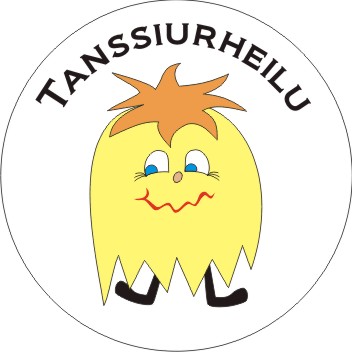 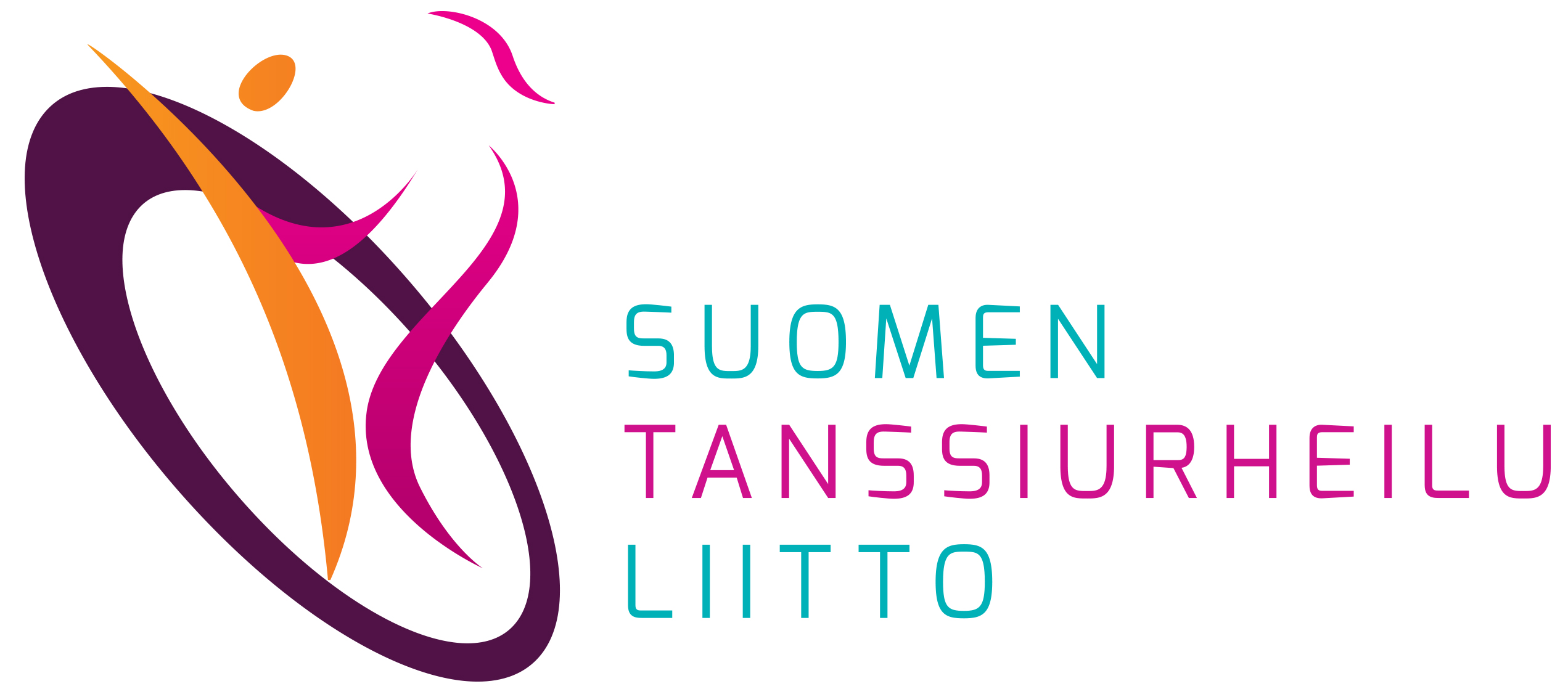 Suomen Tanssiurheiluliitto ry
Valimotie 10, 00380 HELSINKI
www.dancesport.fi